TRIGONOMETRI
B. RUMUS TRIGONOMETRI UNTUK JUMLAH DAN SELISIH DUA SUDUT
Lanjutan …
By:
Siti Syarah Maulydia, M.Pd
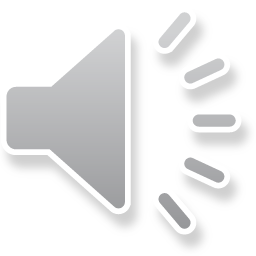 1I. Rumus – rumus untuk sin (a + b) dan sin (a - b)
Rumus 1.6
sin (a + b) = sin a cos b + cos a sin b

sin (a – b) = sin a cos b - cos a sin b
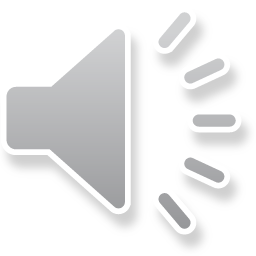 Contoh 1:
sin (90 + x)° + sin (90 – x)° = …
Jawab:
sin (90 + x)° + sin (90 – x)°
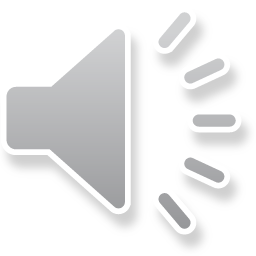 Contoh 2:
Jawab:
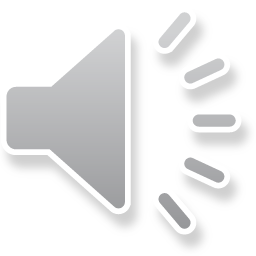 III. Rumus – rumus untuk tan (a + b) dan tan (a - b)
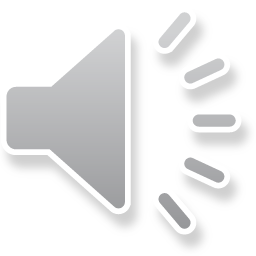 Contoh 3:
Jawab:
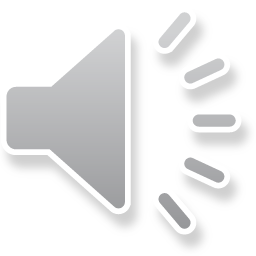 Contoh 4:
Jawab:
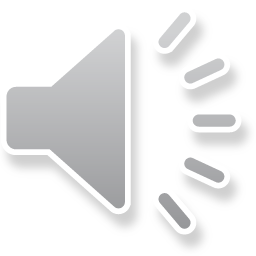